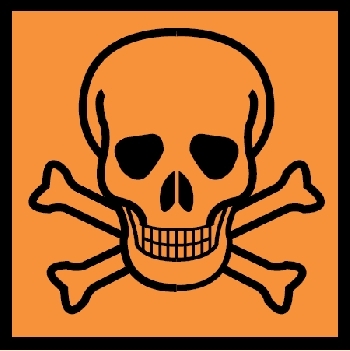 BASIC INDUSTRIAL TOXICOLOGY
PharmDr.Milan Juhás
St.Anne`s University Hospital Brno
Today`s goal ... (1)
Focus on industrial intoxications

Lead poisoning (Pb)
Carbon monooxide (CO)
Insecticides (organophosphates)
Hydrogen cyanide (HCN)
Hydrogen sulphide (H2S)
Today`s goal ... (2)
Focus on industrial intoxications


Toxicokinetic properties
Toxicodynamic effects
Industrial occurance and health effects
Lead (Pb)
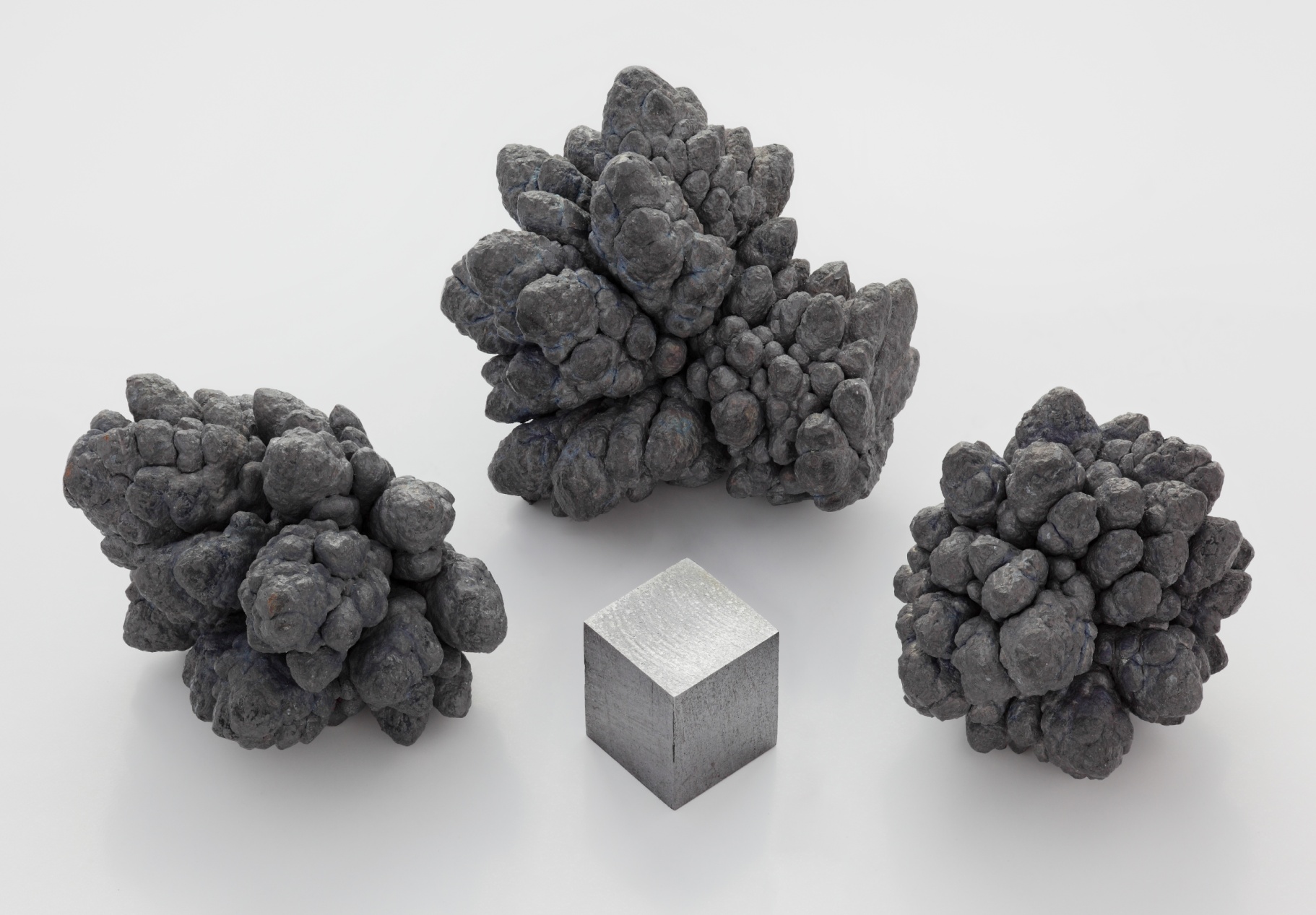 Lead - properties
Heavy soft grey metal
High density and resistance against rust
Forms
„pure“ metal
Organic compund (petrol hydrocarbons) TML, TEL
Inorganic compound (PbS)
Pipes, petrol, ammunition, foil
Lead  - toxicokinetic parameters
Absorbtion 
Lungs (major absorption)
minority via GIT
Presence of other metals in diet increases GIT absoption  !  
Distribution
RBC biomembrane
Bone deposits
Extreme long half-time
[Speaker Notes: Other metals (calcium, iron)]
Lead  - toxicodynamic parameters (1)
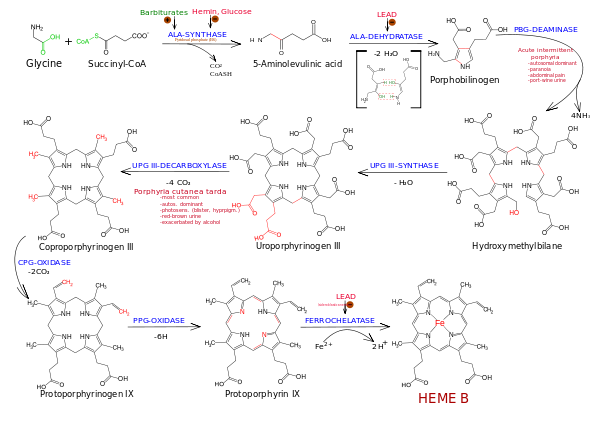 Schema author: Boswell, 2012
[Speaker Notes: Lead blocks conversion of D-ALA to protoporfyrinogen  and incorporation of iron atom to central position in protoporphyrine IX, which results in lack of haem molecule formation.]
Lead  - health effects
Acute symptoms
Fatigue, Abdominal cramps
Constipation, Myalgia
Encefalopathy, Renal failure (children)
Chronic intoxication
Peripheral neuropathy,
Anemia
Organic forms – psychosis, mania
[Speaker Notes: Lead manifests its toxic effects maily by binding to sulfhydryl groups of proteins, which causes „denaturation“ of several protein molecules and loss of its biologic activity. 
TREATMENT – EDTA, PENICILLAMINE]
Lead poisoning (Pb)
Carbon monooxide (CO)
Insecticides (organophosphates)
Hydrogen cyanide (HCN)
Hydrogen sulphide (H2S)
Carbon monooxice (CO) - properties
Incomplete combustion of carbonaceous compounds
Colourless, odourless gas
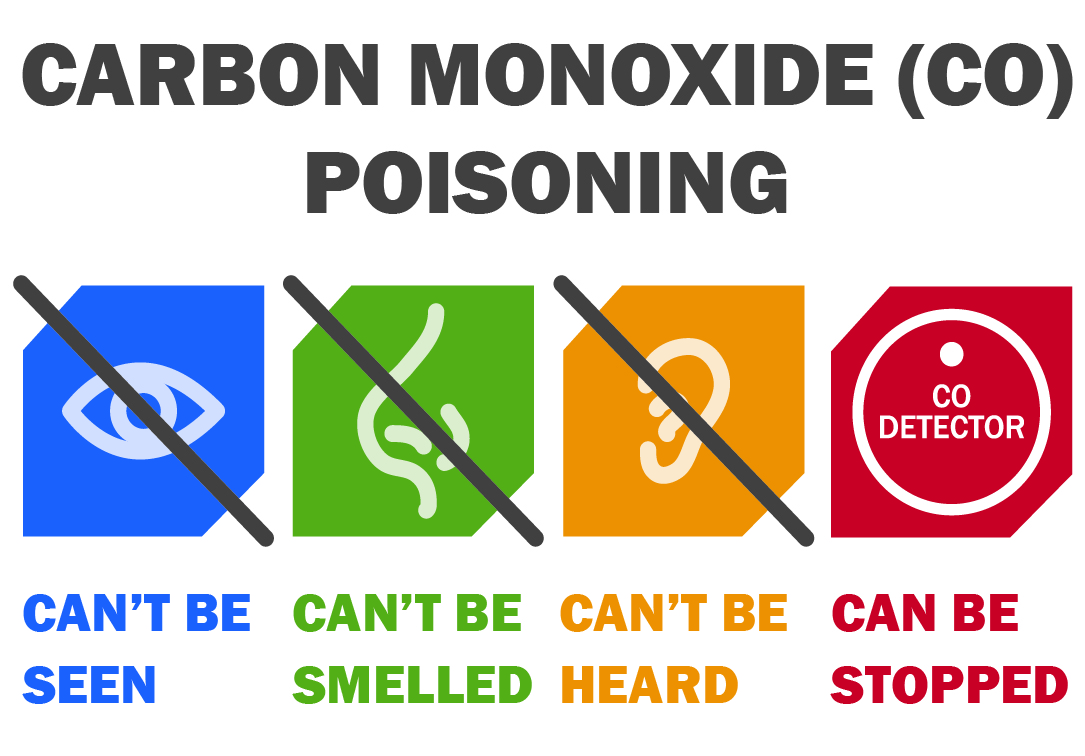 CO - toxicodynamics
CO causes tissue hypoxia
Active competition with oxygen at HB binding sites
Decrease of PO2
Carboxyhaemoglobin (COHb) synthesis
HB vs. CO  - high affinity ( 100 – 240 x stronger)

RESULT: Hb transport capacity for O2 diminishes
[Speaker Notes: Po2 – partial gas pressure (parcialny tlak plynu)]
CO – health effects
Toxicity in corelation with c[COHb]
CO level in acute intoxication
Below 1 % - asymptomatic
Up to 30 % - non specific effects: dizzyness, headache, neusea, vomitus, tachycardia
Above 30 % - hypotension, spasms, 
   cherry-red skin discoloration, 
Above 60 % - generalized weakness, confusion, cardiac and respiratory depression, 
Above 90 % - death within few minutes
[Speaker Notes: Chronic toxicity manifests headache, organic psychosyndrome,]
Carbon monooxide intoxication symptoms
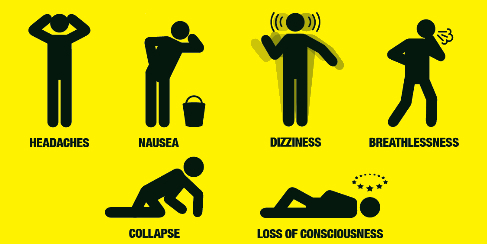 CO intoxication treatment
Hyperbaric oxygen 
Increase PO2 in plasma 
Result: decrease of c[COHb] due to chemical competitive shift

Brain edema
Corticosteroids, diuretic therapy
[Speaker Notes: CO halftime in healthy adults 4-5 hours in atmosphere at sea level]
Lead poisoning (Pb)
Carbon monooxide (CO)
Insecticides(organophosphates)
Hydrogen cyanide (HCN)
Hydrogen sulphide (H2S)
Organophosphates
Inhibition of AchE, PchE
Insecticides in agriculture (obsolete)
Chemical weapon – war gas

Route of poisoning
Dermal absorption
Inhalation
[Speaker Notes: Pche - pseudocholinesterase]
Organophosphates
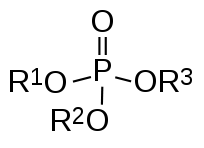 Organophosphates
Accumulation of acetylcholine
Synapsis
RBC
Increased c[acetylcholine] affects both central and peripheral nervous system

Treatment: atropine, AchE-reactivators
Problem: enzyme aging, 
    respiratory depressant medication
[Speaker Notes: Atropinw in high doses. Usually  2-4 mg in 10 minute interval until some improvement or atropin toxicity (tachycardia, xerostomia).
Obidoxime is in order in 250 mg i.v. infusion or slow i.m. injection repeatedly till respiratory functions improve. 
Obidoxime is indicated only with maximum atropine dose.]
Lead poisoning (Pb)
Carbon monooxide (CO)
Insecticides (organophosphates)
Hydrogen cyanide (HCN)
Hydrogen sulphide (H2S)
Hydrogen cyanide (HCN)
Colourless gas with bitter smell

Use in industry
Extraction of gold, silver
Synthetic fibres and plastic matherials
Metallurgy
Hydrogen cyanide (HCN)
Toxicity
Inhibition of cytochromeoxidase in mytochondrial oxydative metabolism
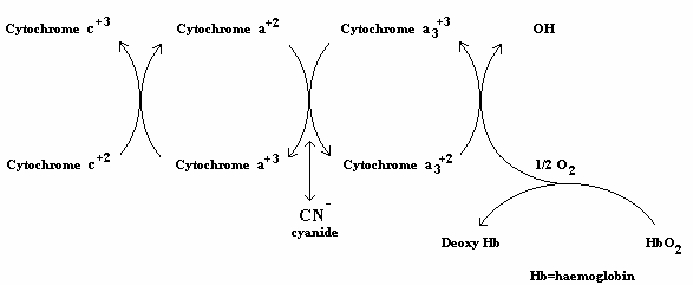 Hydrogen cyanide (HCN)
Route of intoxication
Skin absorbtion
inhalation

Acute toxicity symptoms
Headache, tachycardia, hypotension, convulsion
Death
Hydrogen cyanide (HCN)
Remove contaminated clothing
Wash exposed skin

Amylnitrite inhalation
25 % sodium thiosulphate sol. i.v.
[Speaker Notes: The nitrites oxidize some of the hemoglobin's iron from the ferrous state to the ferric state, converting the hemoglobin into methemoglobin.Cyanide binds avidly to methemoglobin, forming cyanmethemoglobin, thus releasing cyanide from cytochrome oxidase.[14] Treatment with nitrites is not innocuous as methemoglobin cannot carry oxygen, and methemoglobinemia needs to be treated in turn with methylene blue.

The evidence for sodium thiosulfate's use is based on animal studies and case reports: the small quantities of cyanide present in dietary sources and in cigarette smoke are normally metabolized to relatively harmless thiocyanate by the mitochondrial enzyme rhodanese(thiosulfate cyanide sulfurtransferase), which uses thiosulfate as a substrate. However, this reaction occurs too slowly in the body for thiosulfate to be adequate by itself in acute cyanide poisoning. Thiosulfate must therefore be used in combination with nitrites.[14]]
Hydrogen cyanide (HCN)
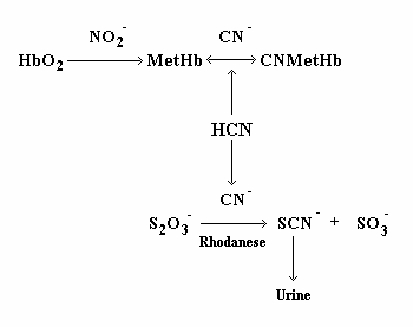 [Speaker Notes: The nitrites oxidize some of the hemoglobin's iron from the ferrous state to the ferric state, converting the hemoglobin into methemoglobin.Cyanide binds avidly to methemoglobin, forming cyanmethemoglobin, thus releasing cyanide from cytochrome oxidase.[14] Treatment with nitrites is not innocuous as methemoglobin cannot carry oxygen, and methemoglobinemia needs to be treated in turn with methylene blue.

The evidence for sodium thiosulfate's use is based on animal studies and case reports: the small quantities of cyanide present in dietary sources and in cigarette smoke are normally metabolized to relatively harmless thiocyanate by the mitochondrial enzyme rhodanese(thiosulfate cyanide sulfurtransferase), which uses thiosulfate as a substrate. However, this reaction occurs too slowly in the body for thiosulfate to be adequate by itself in acute cyanide poisoning. Thiosulfate must therefore be used in combination with nitrites.[14]]
Lead poisoning (Pb)
Carbon monooxide (CO)
Insecticides (organophosphates)
Hydrogen cyanide (HCN)
Hydrogen sulphide (H2S)
Hydrogen sulphide (H2S)
Colourless gas with characteristic smell 
Toxicity similar to HCN
Inhibition of oxidative mitochondrial metabolism (cytochromeoxidase, HbO2)
Sulphmethaemoglobin formation

Petrol products (fuel gas), ruber factories
[Speaker Notes: Smell of rotten eggs.]
Hydrogen sulphide (H2S)
Acute poisoning
Lacrimation, photophobia, mucose irritation (low concentration)
Pneumonitis, respiratory centre paralysis (high concentration)

Chronic exposure
Keratitis, skin vesicles
Hydrogen sulphide (H2S) - therapy
Immediate removal of hydrogen sulphide source

Oxygen 
Sodium amylnitrite  
conversion of sulphmethaemoglobin
Symptomatic therapy
milan.juhas@fnusa.cz